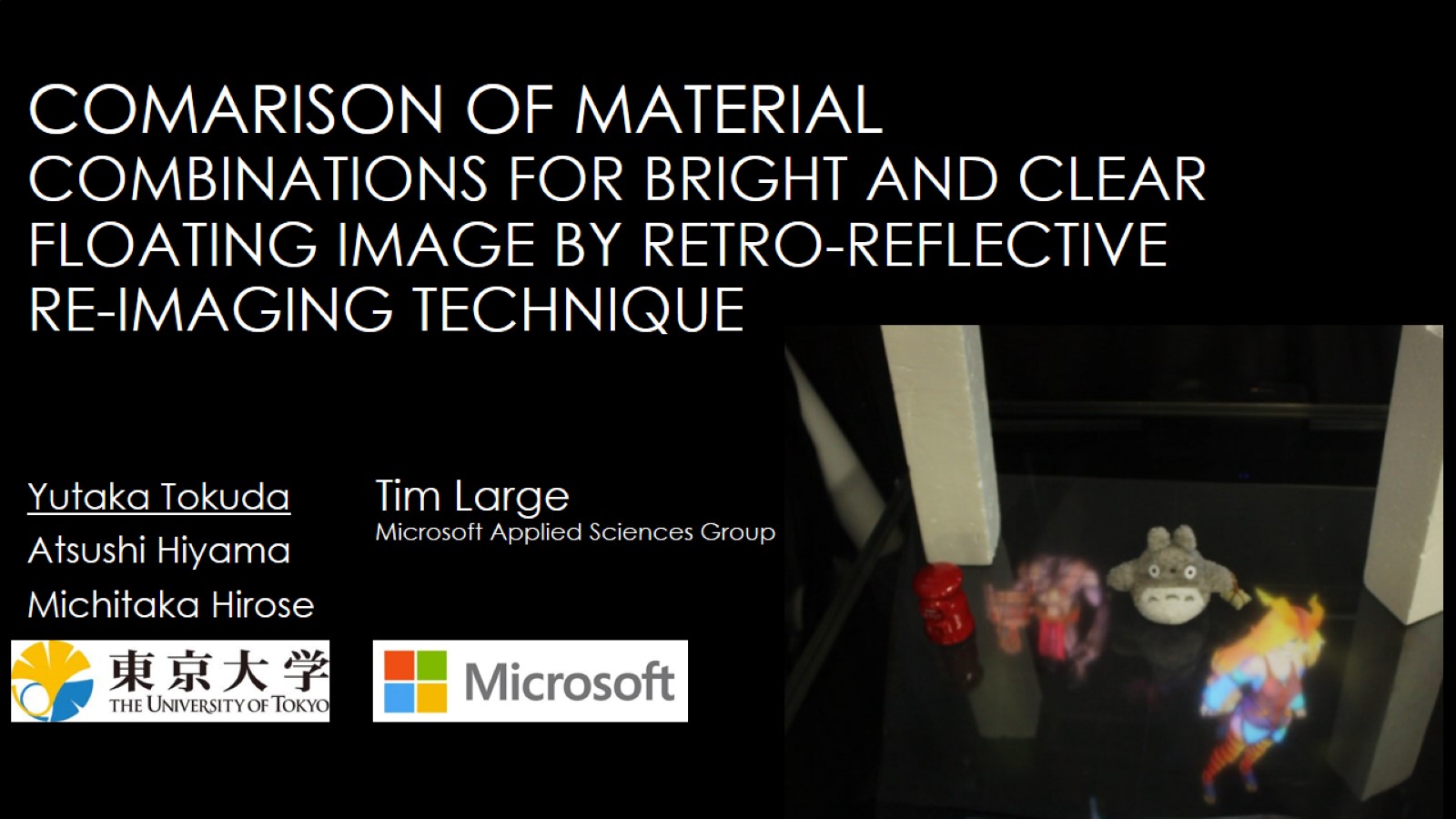 Comarison of material combinations for bright and clear floating image by retro-reflective re-imaging technique
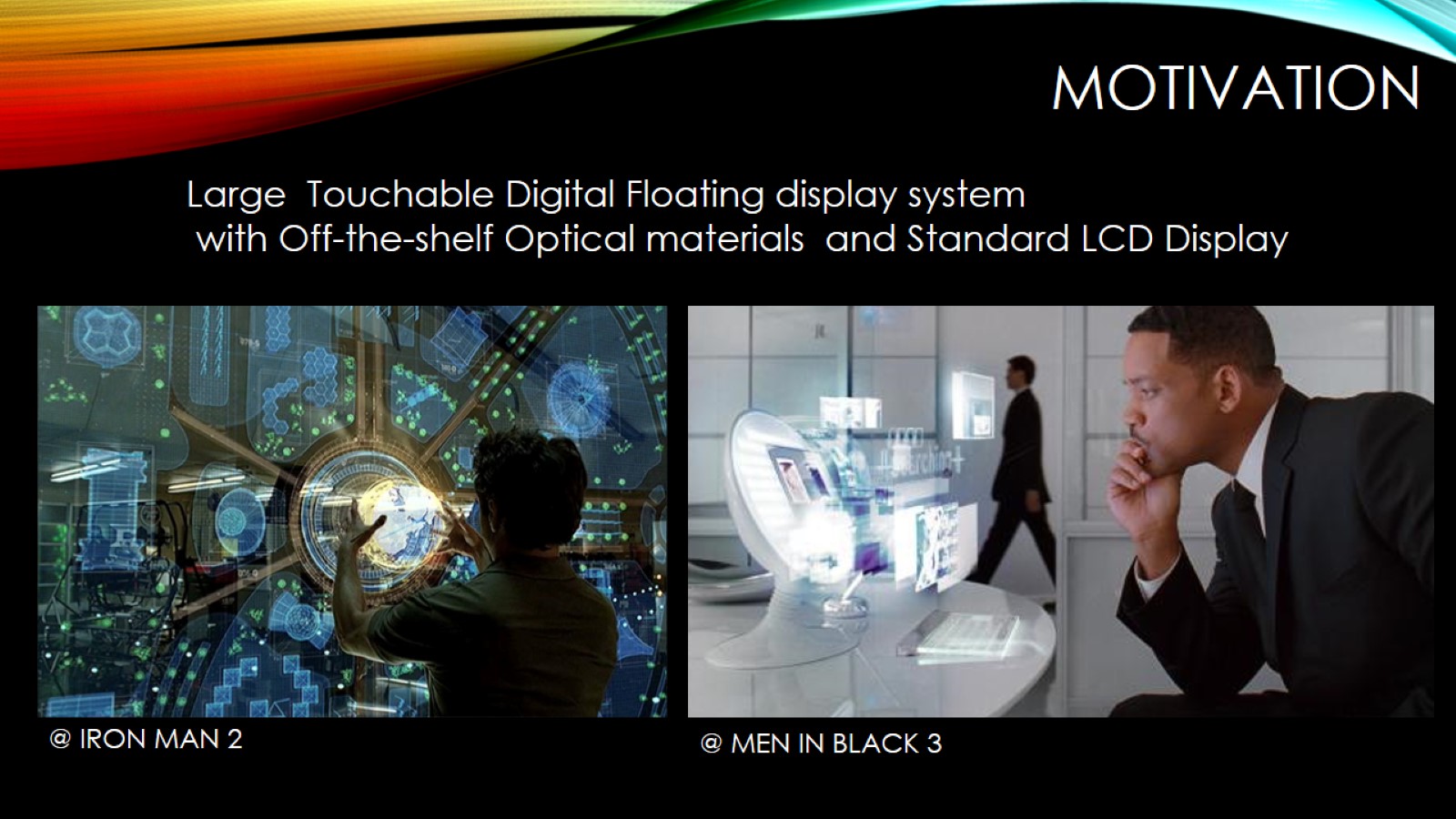 Motivation
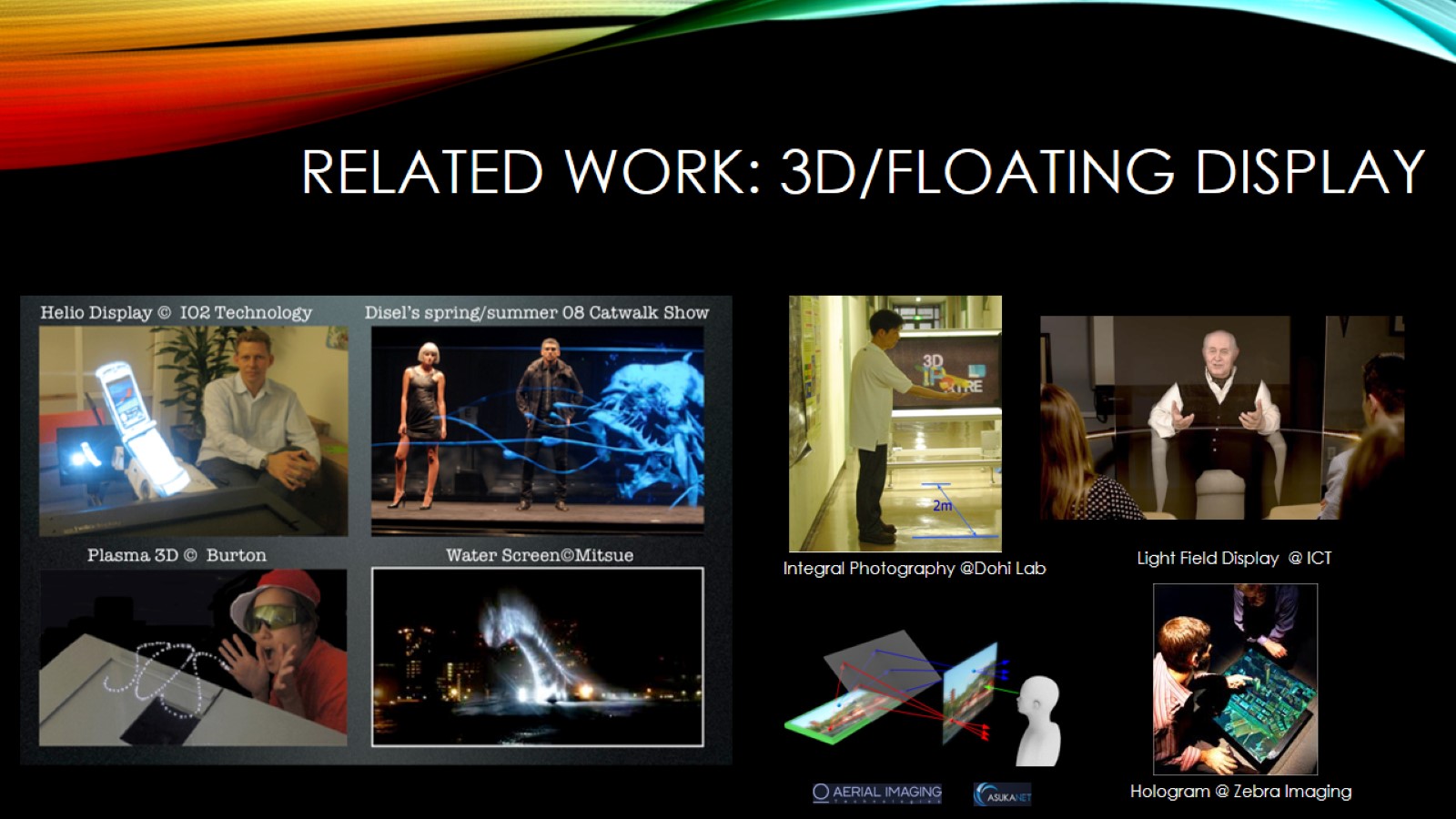 Related Work: 3D/Floating display
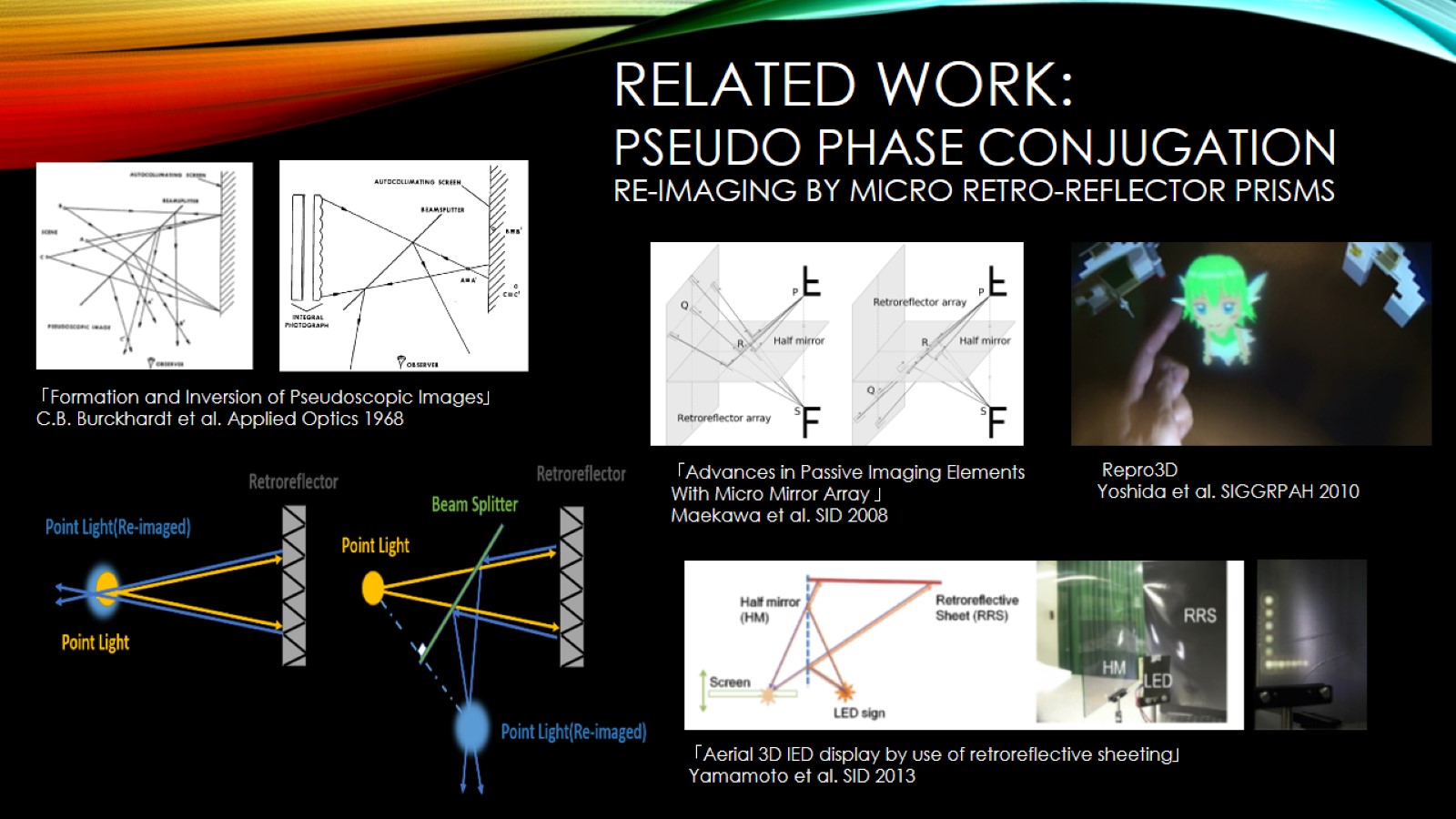 Pseudo phase conjugation Re-imaging by micro retro-reflector prisms
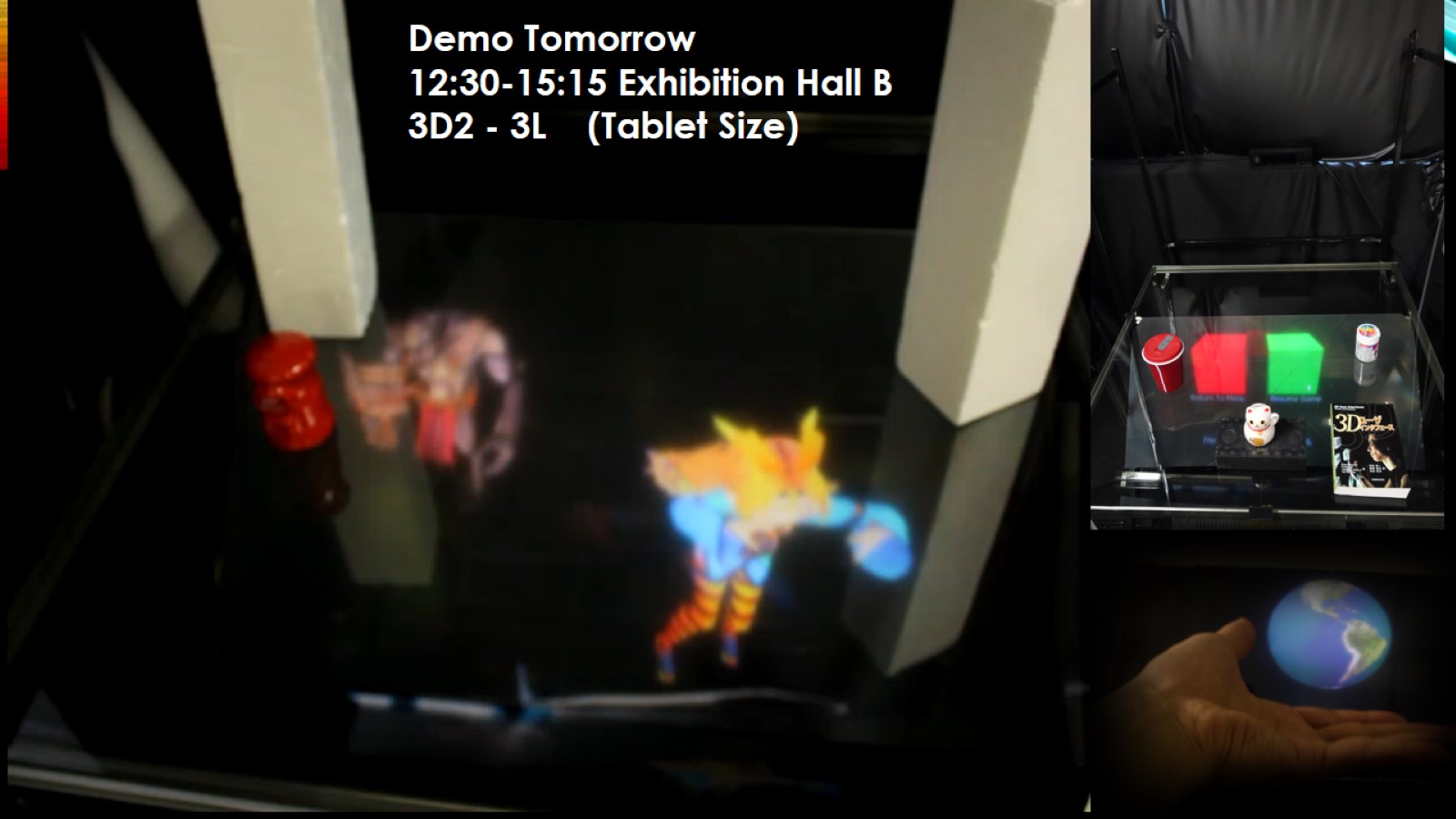 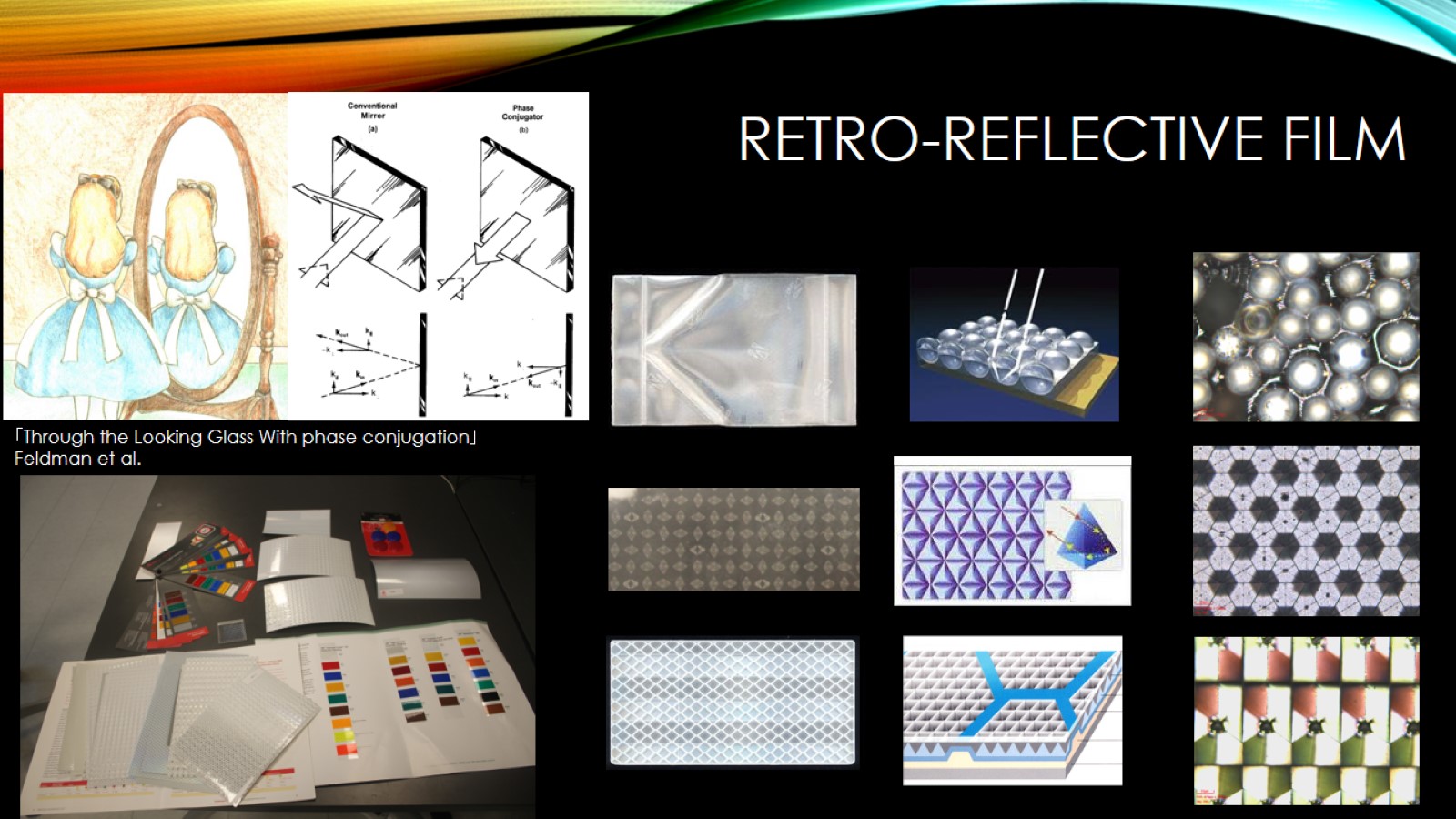 Retro-reflective Film
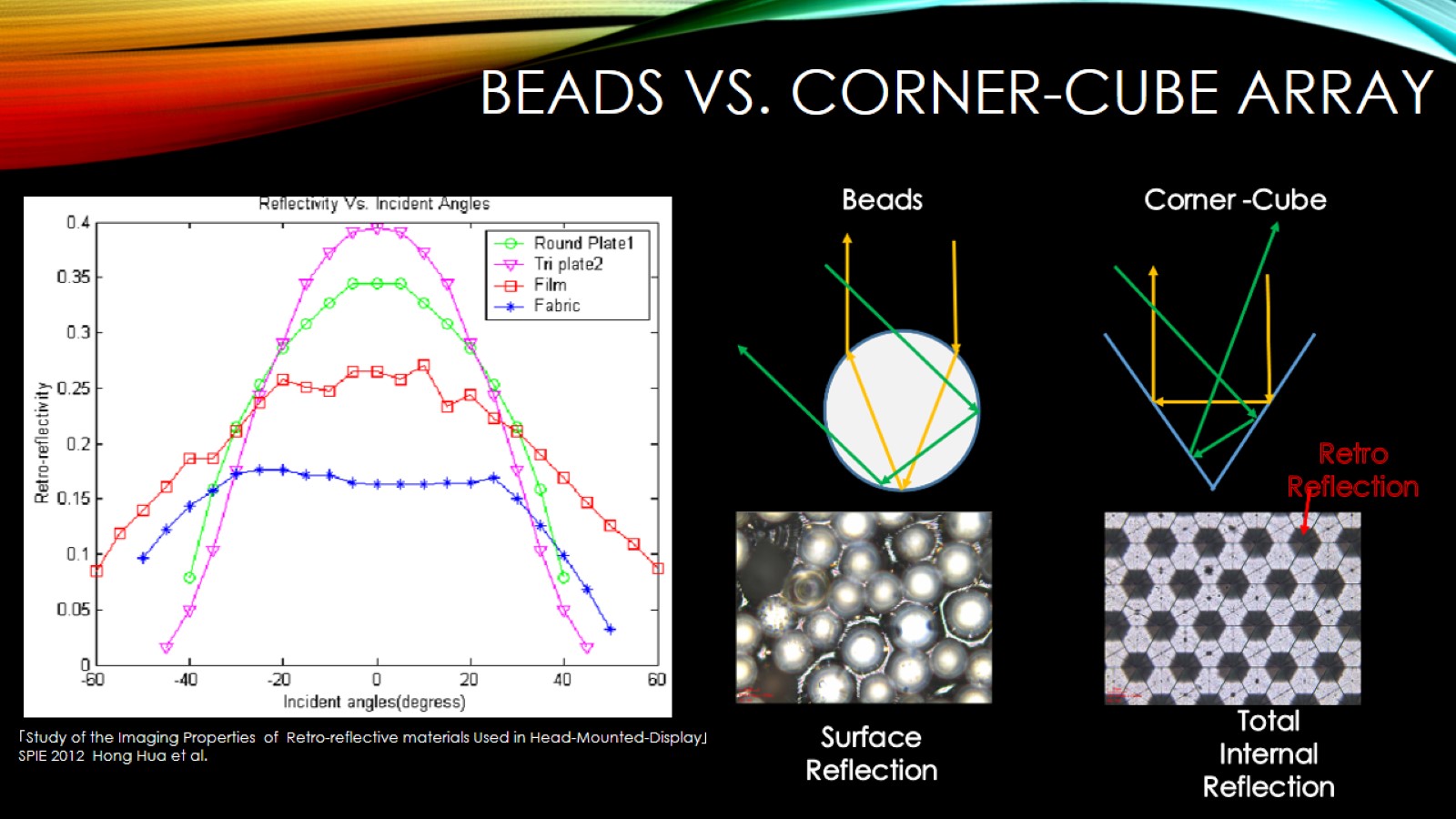 Beads vs. Corner-cube array
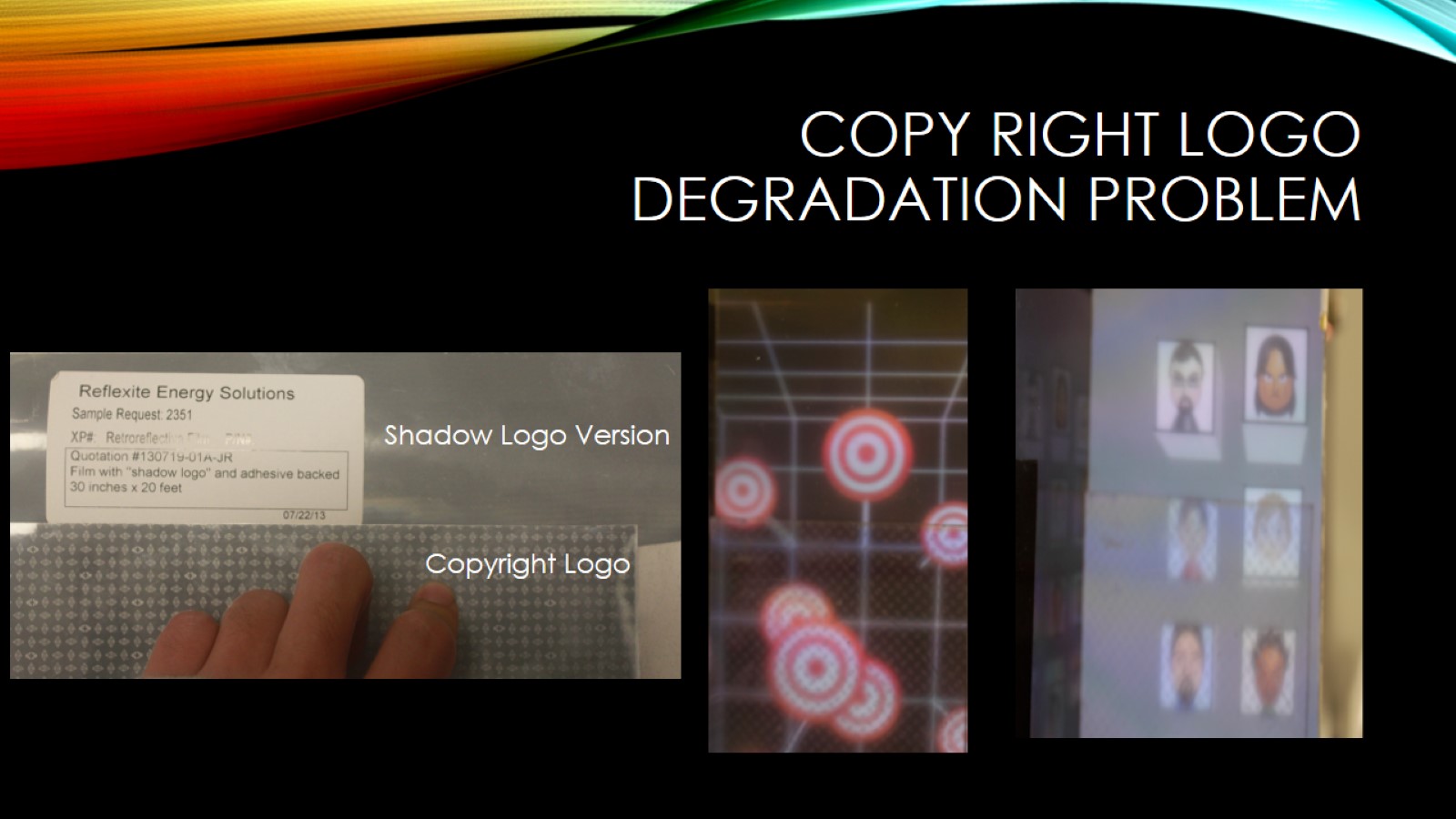 Copy Right Logo Degradation Problem
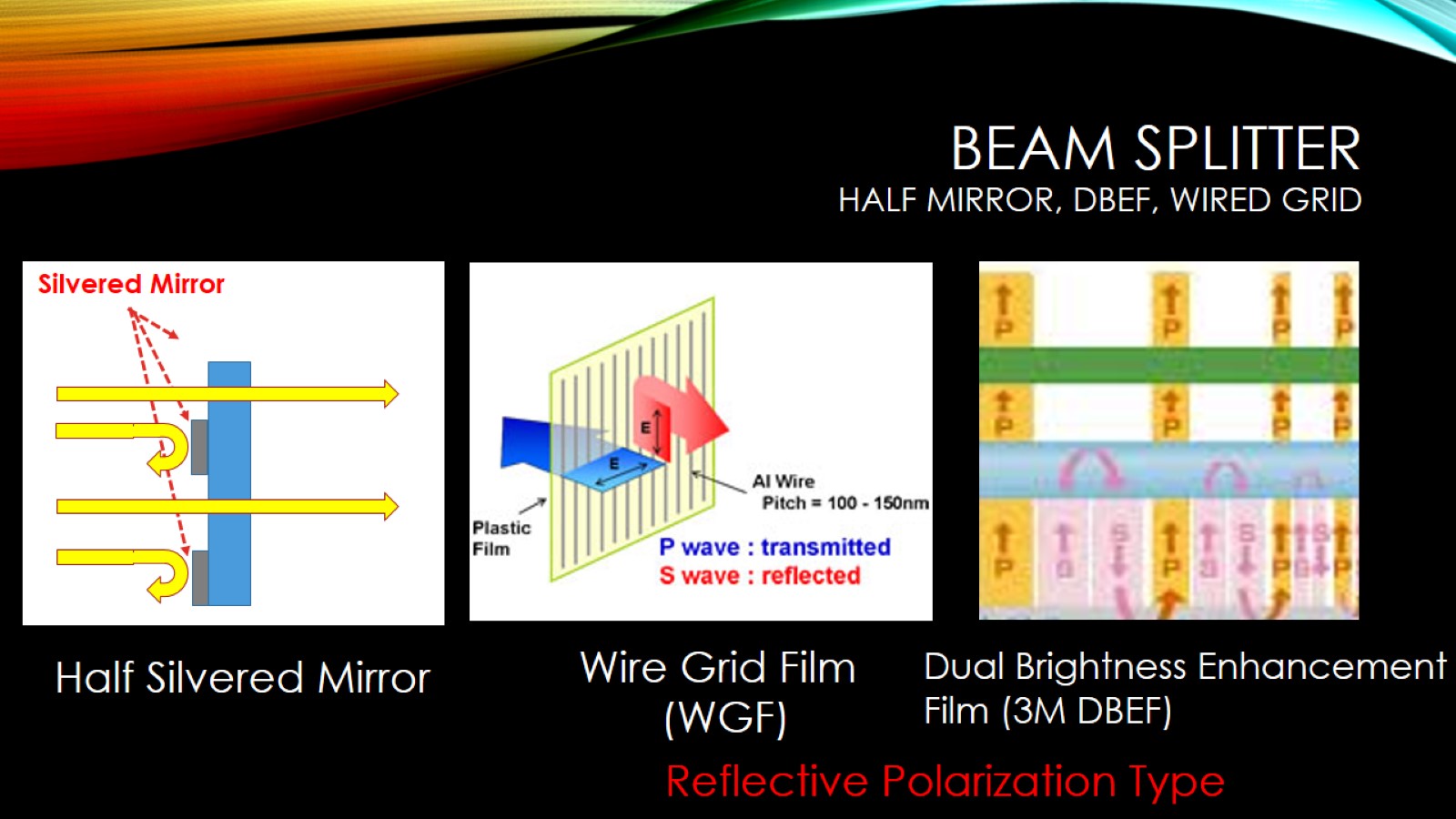 Beam SplitterHalf mirror, DBEF, Wired Grid
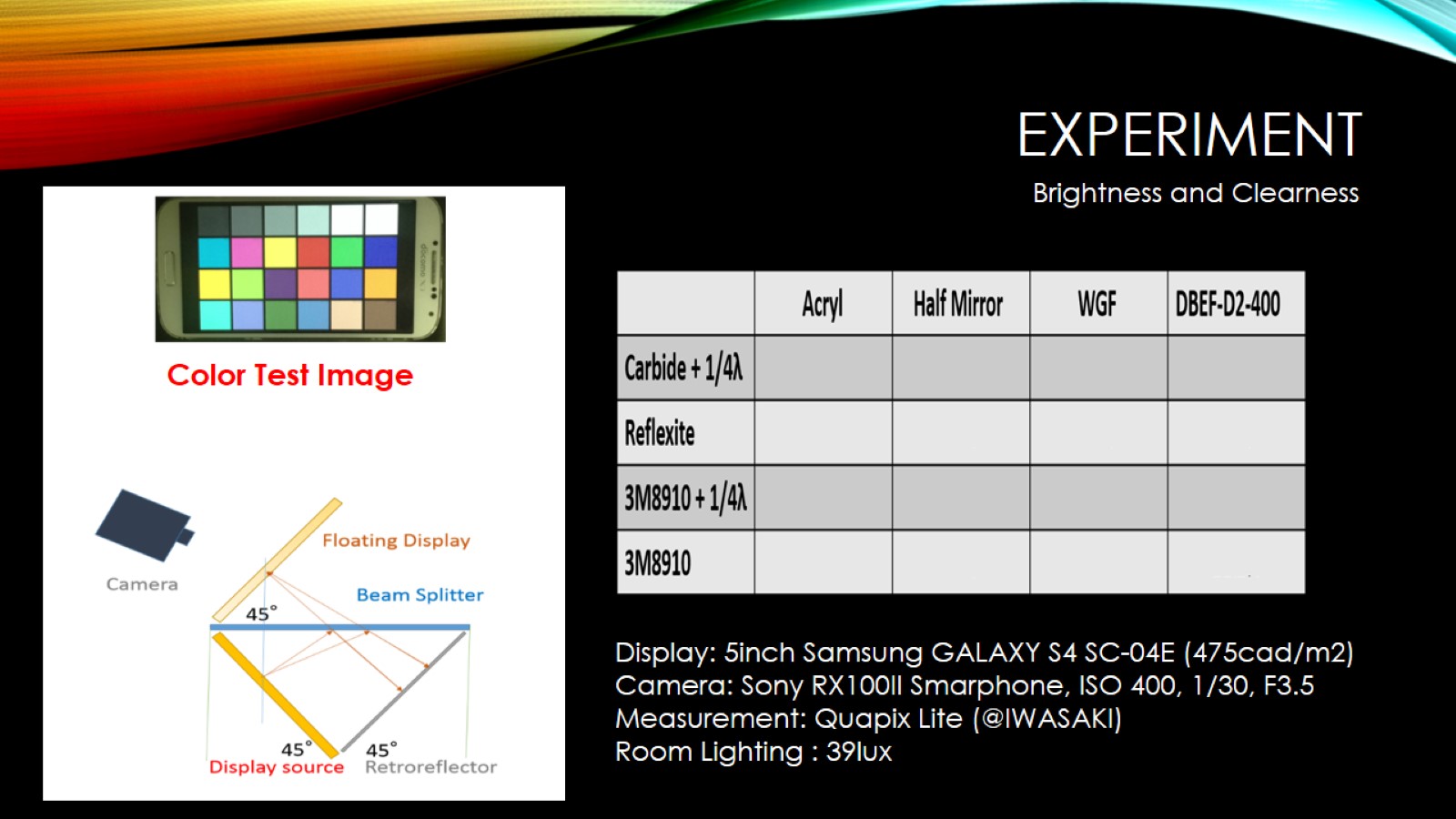 Experiment
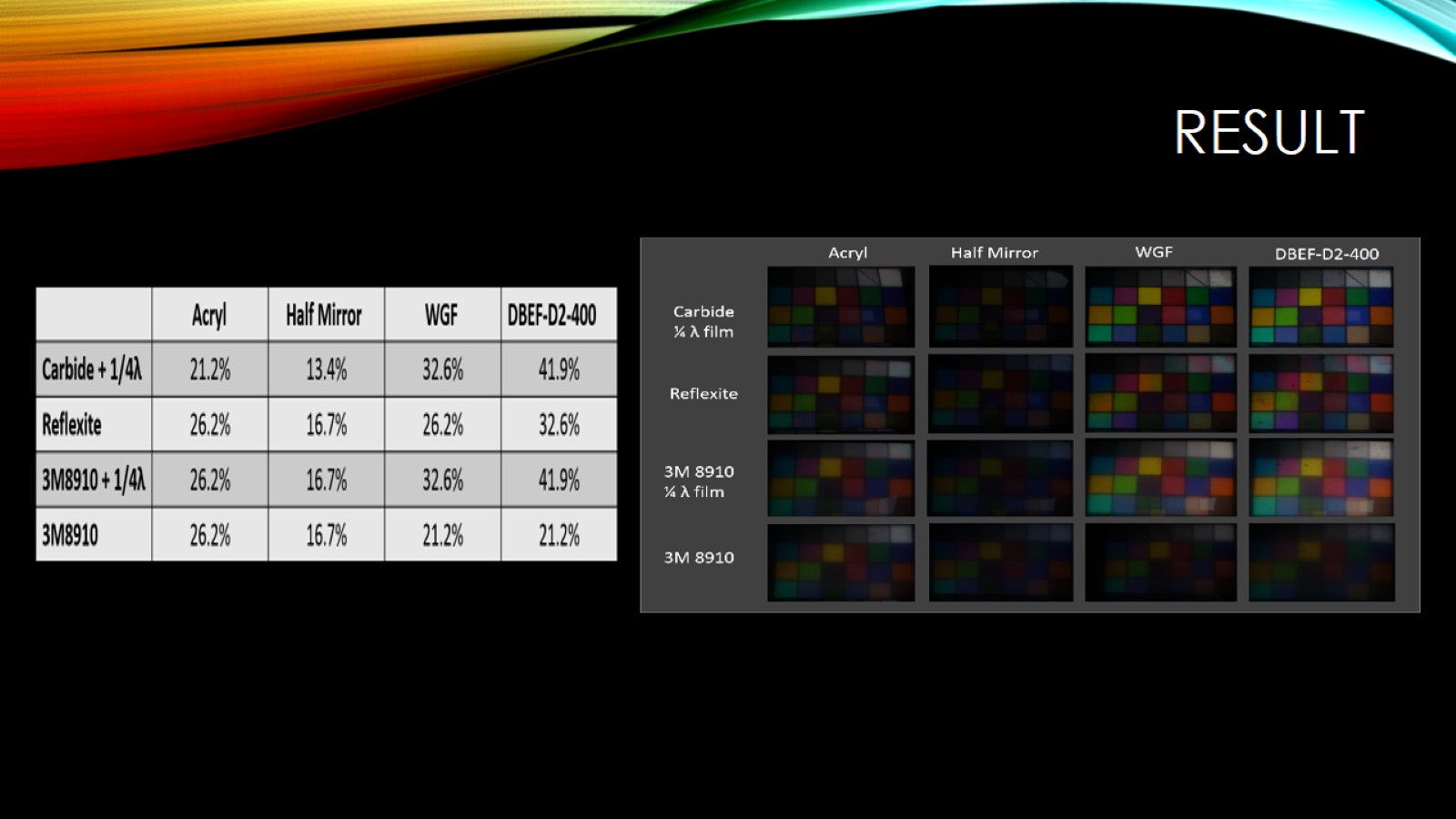 Result
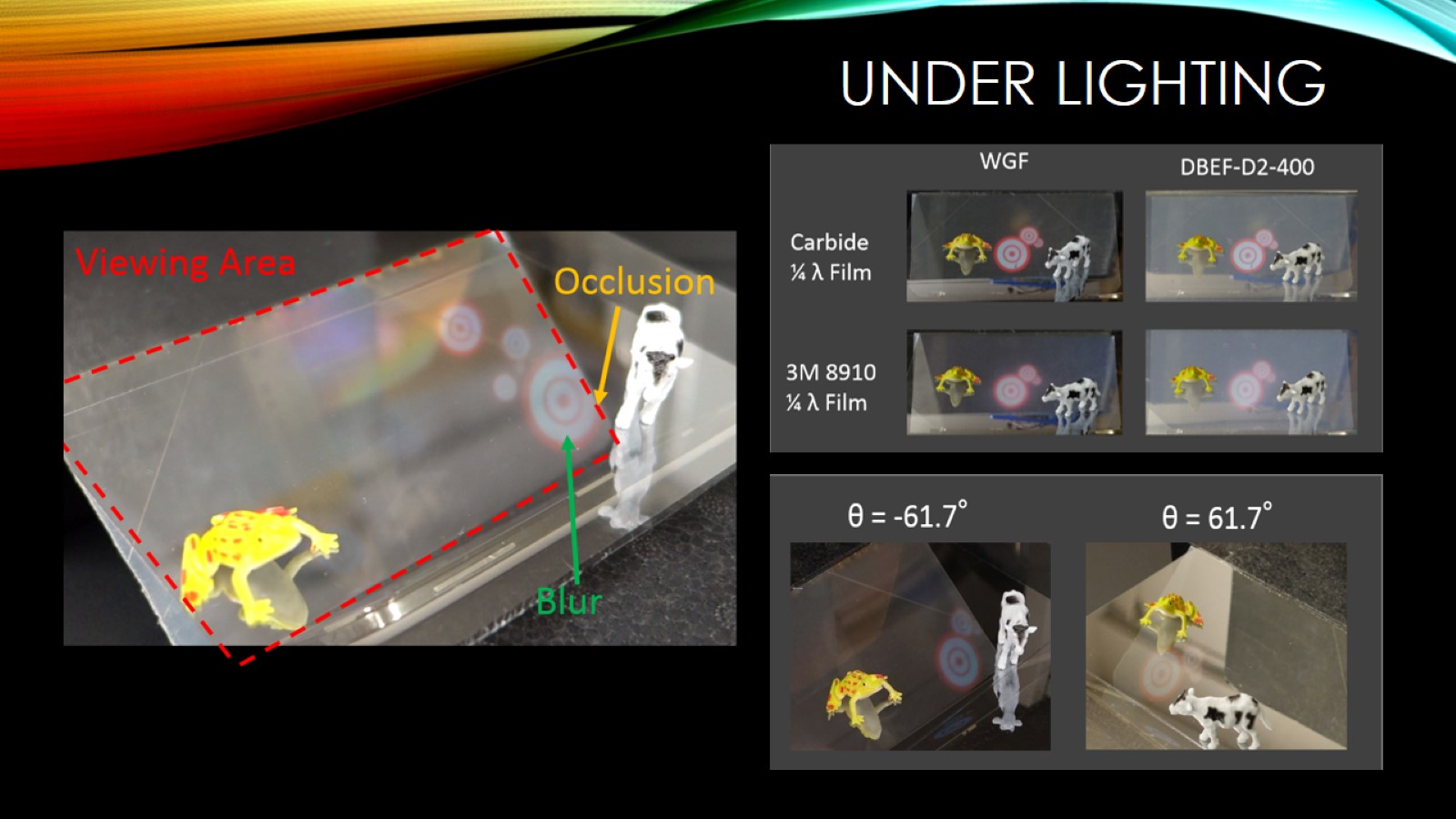 Under Lighting
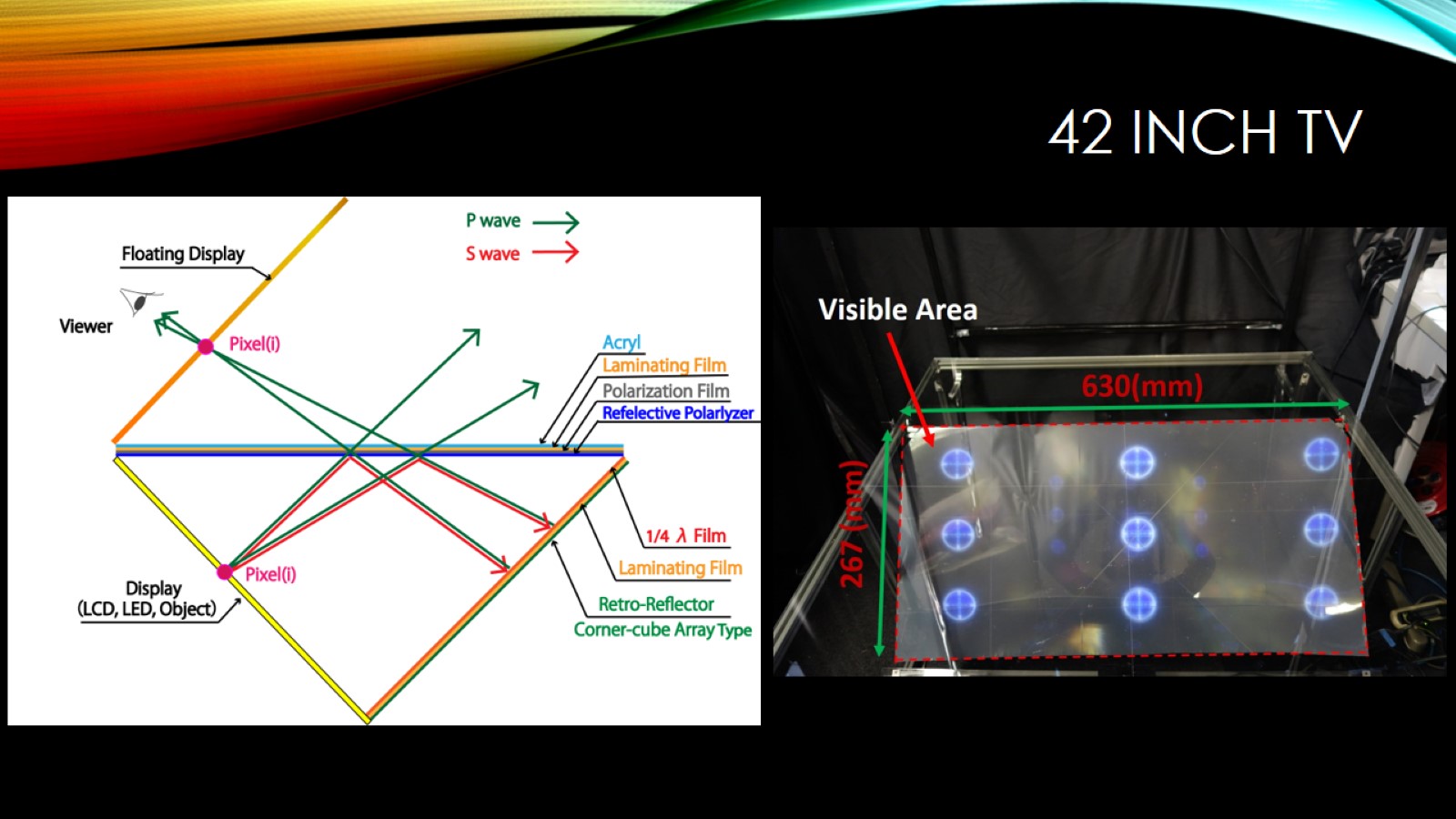 42 inch TV
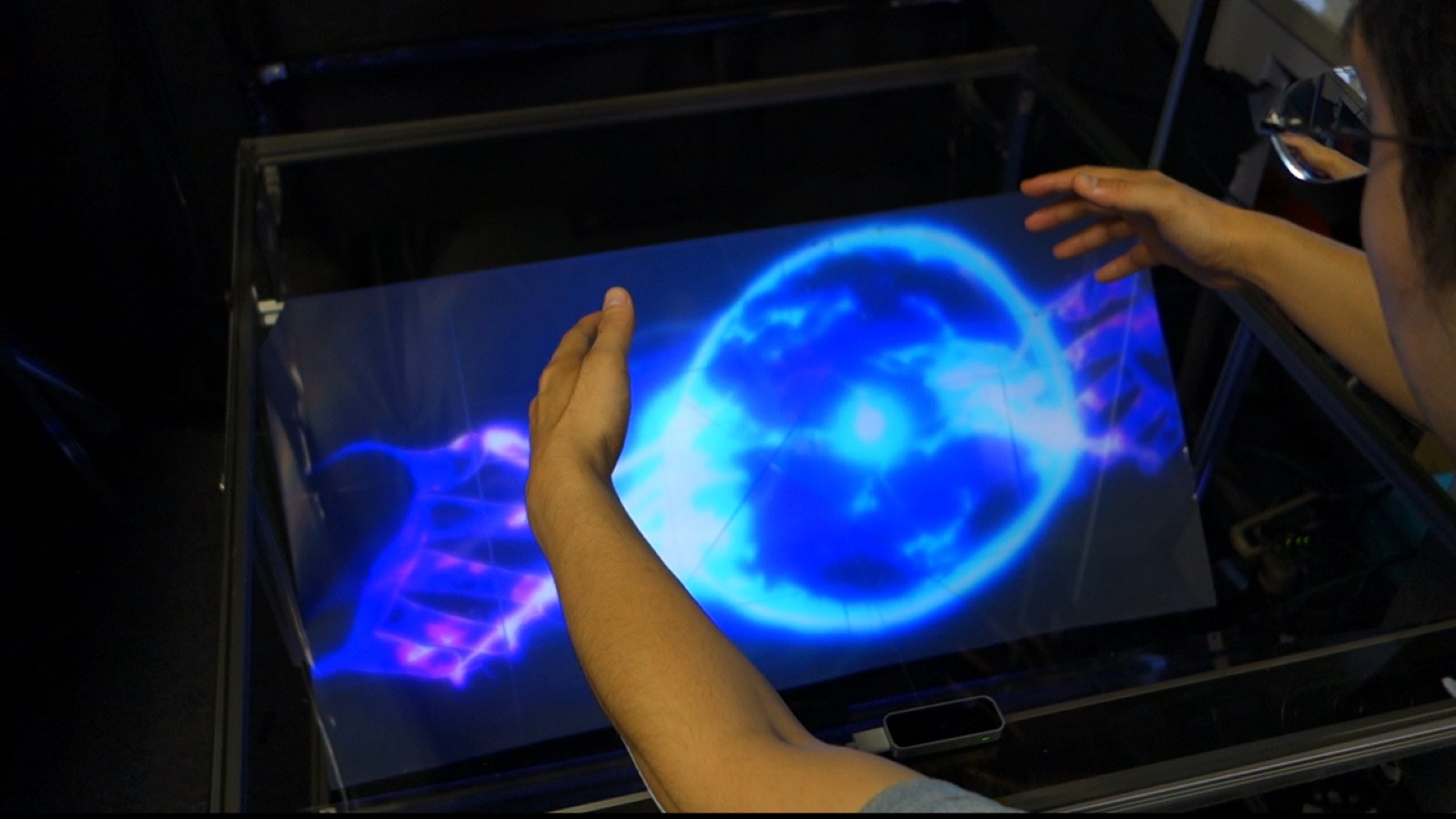 42inch
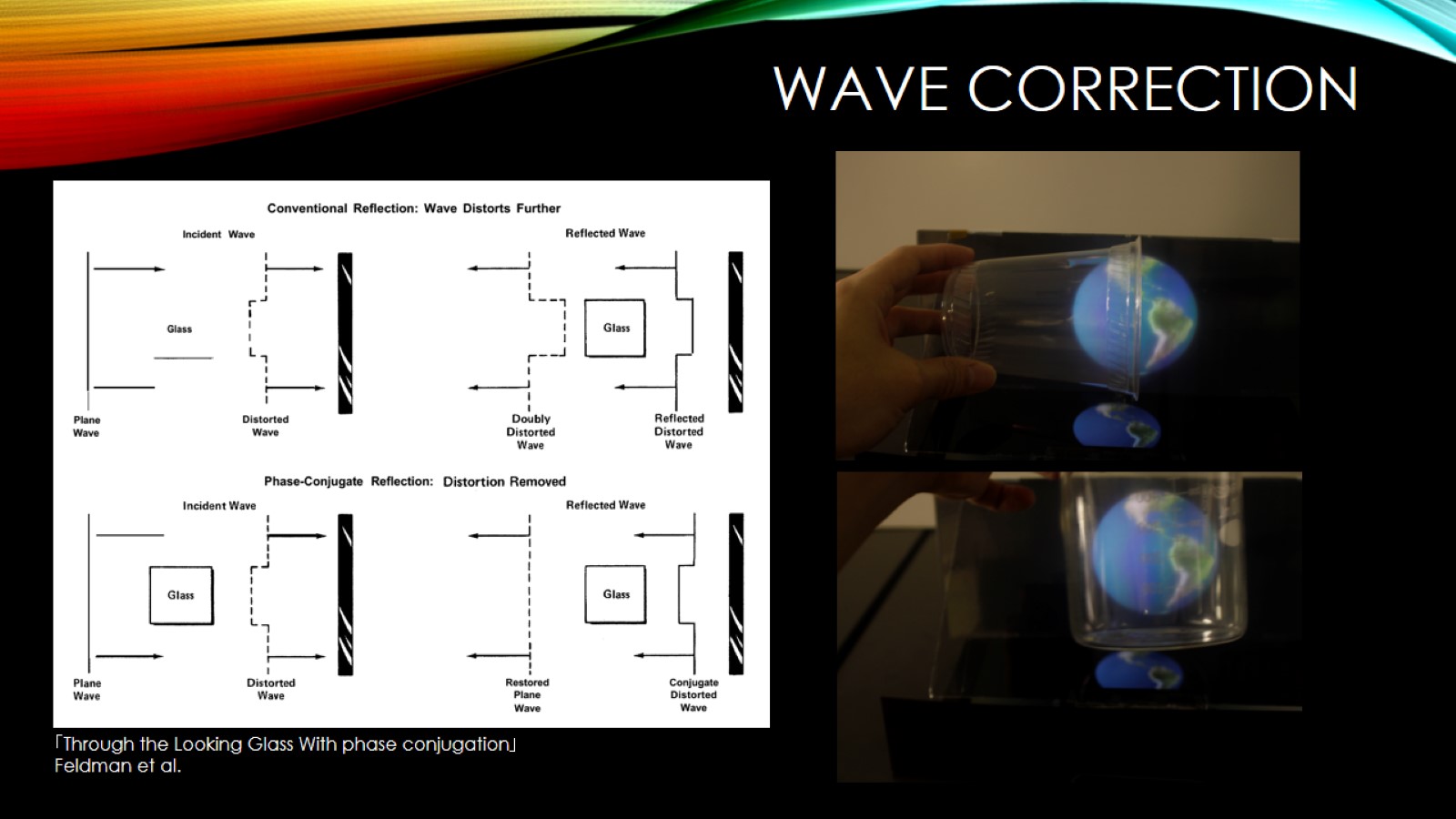 Wave Correction
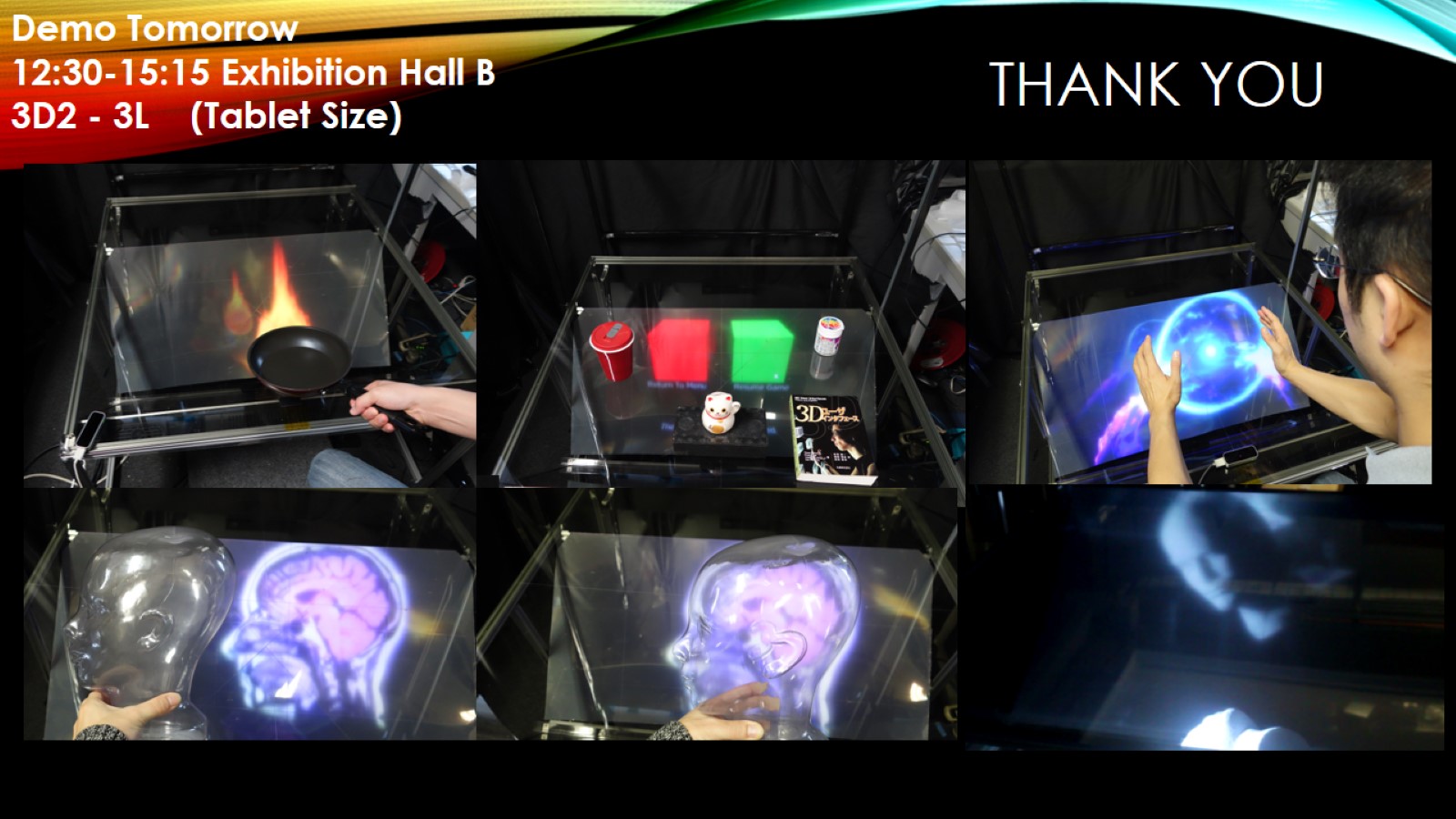 Thank you